GEO315 JEOLOJİDE UZAKTAN ALGILAMA
9. UYDU GÖRÜNTÜSÜ İŞLEMLERİ
DOÇ. DR. SİNAN AKISKA
USGS Üzerinden Uydu Görüntüsü İndirme
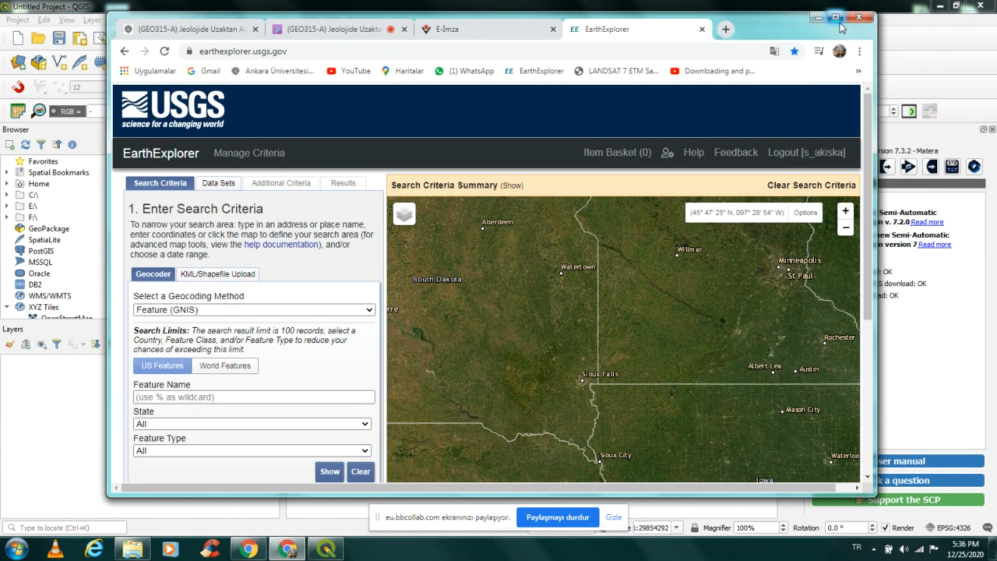 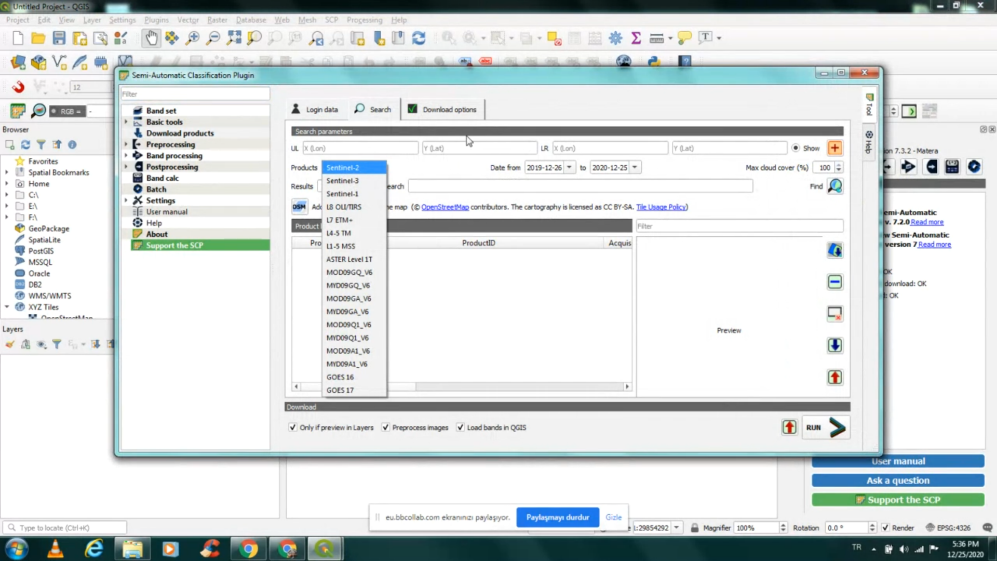 SCP-Download Products
USGS Üzerinden Uydu Görüntüsü İndirme
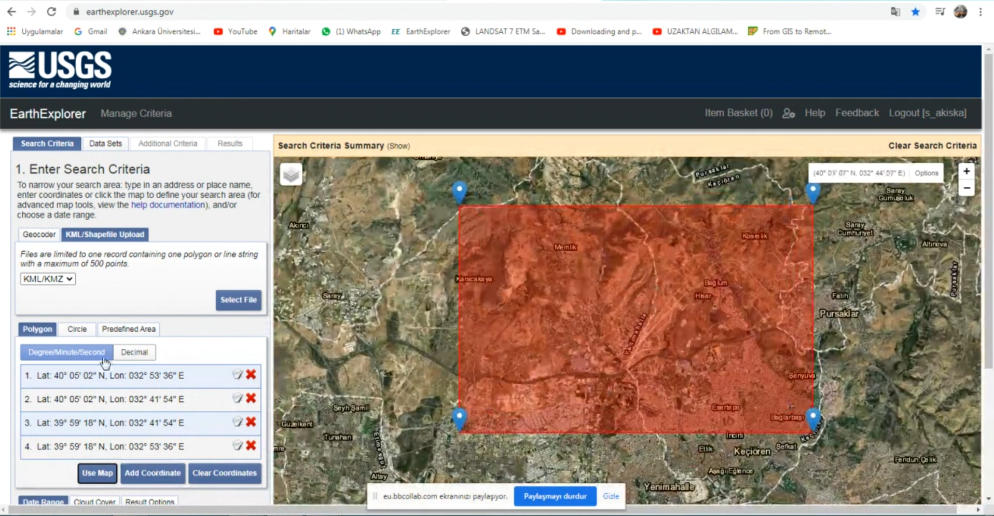 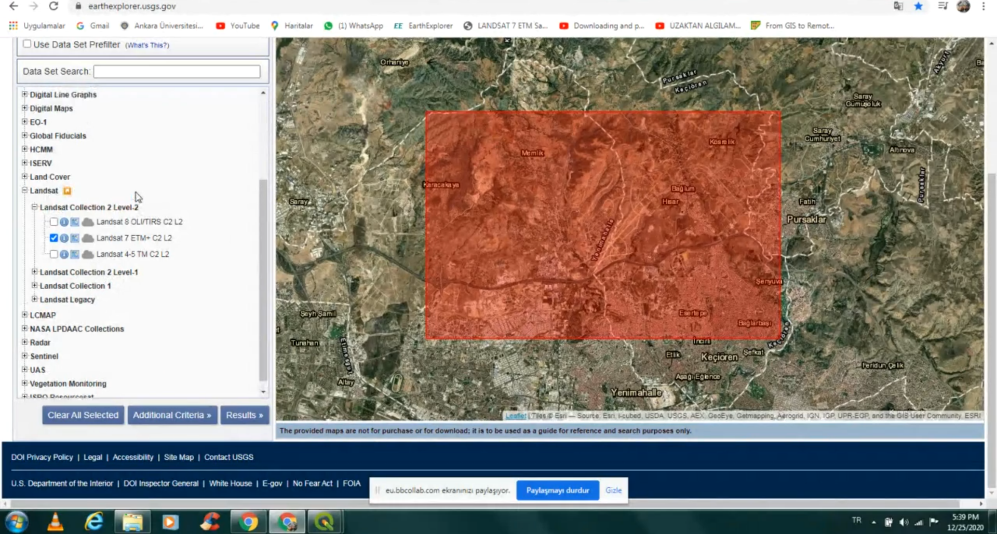 USGS Üzerinden Uydu Görüntüsü İndirme
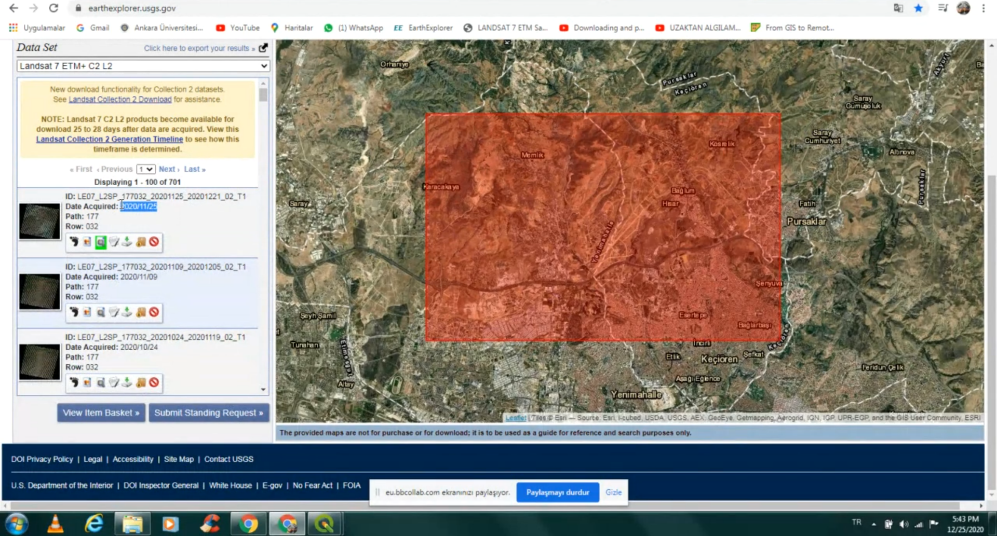 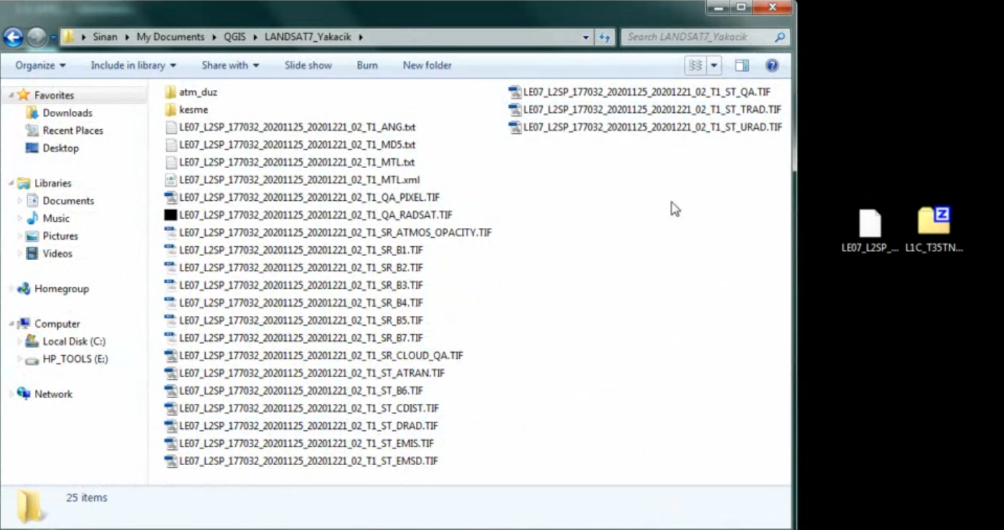 Semi-Automatic Classification Plugin (SCP) Kurulumu
https://semiautomaticgit.github.io/SemiAutomaticClassificationPlugin/repository.xml
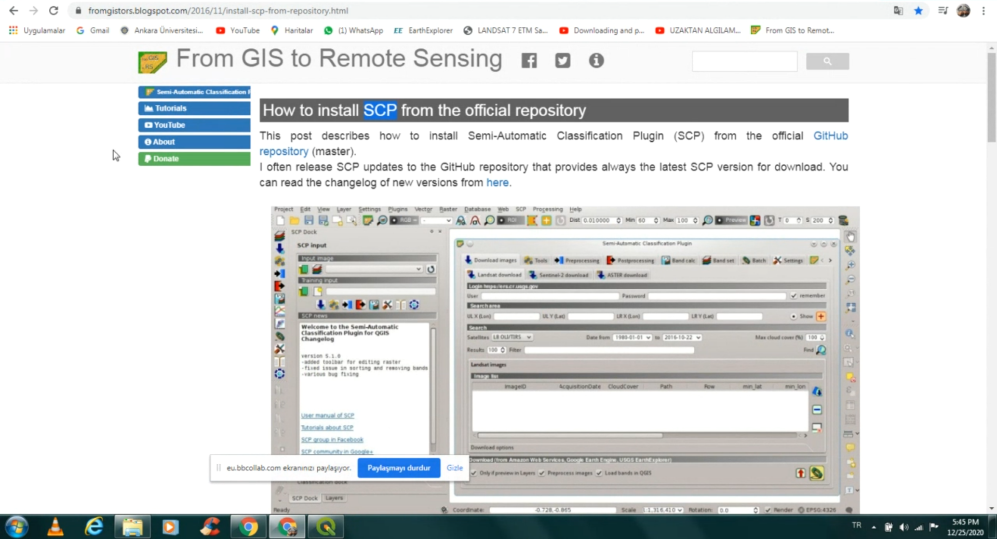 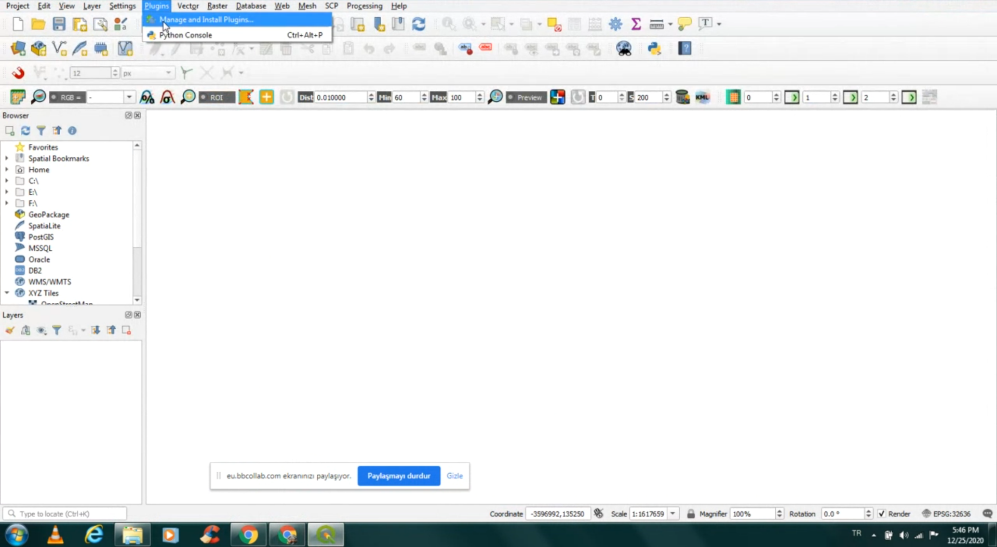 Semi-Automatic Classification Plugin (SCP) Kurulumu
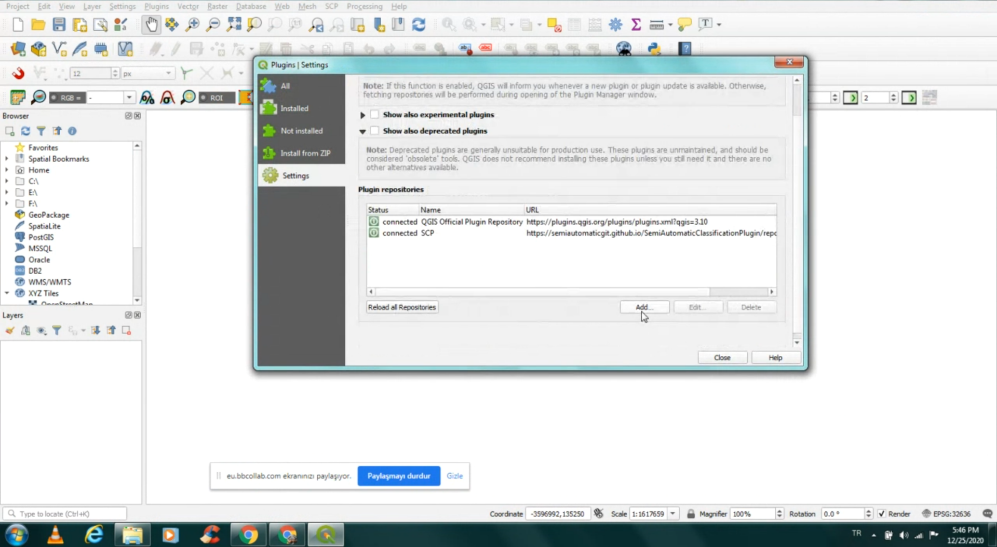 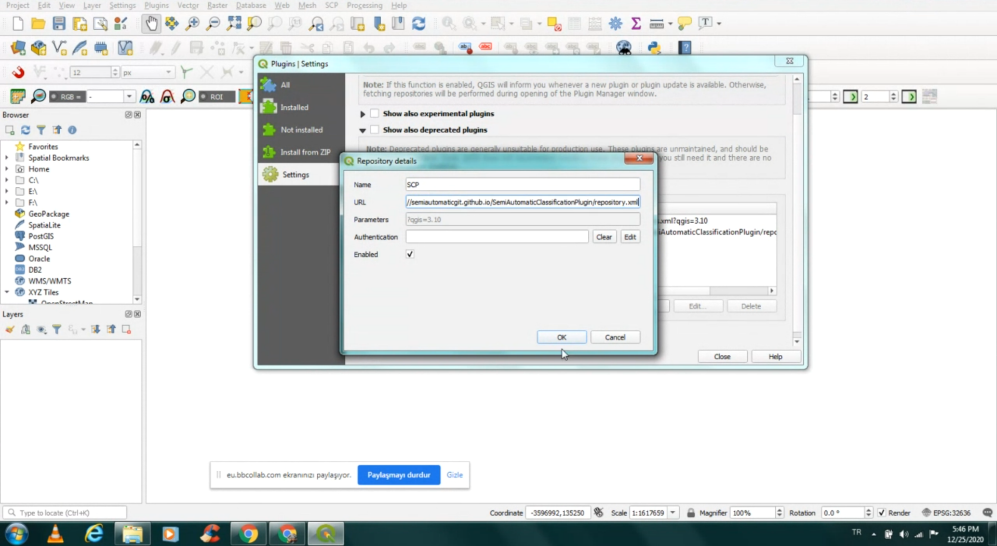 Uydu Görüntülerini QGIS Programına Yükleme
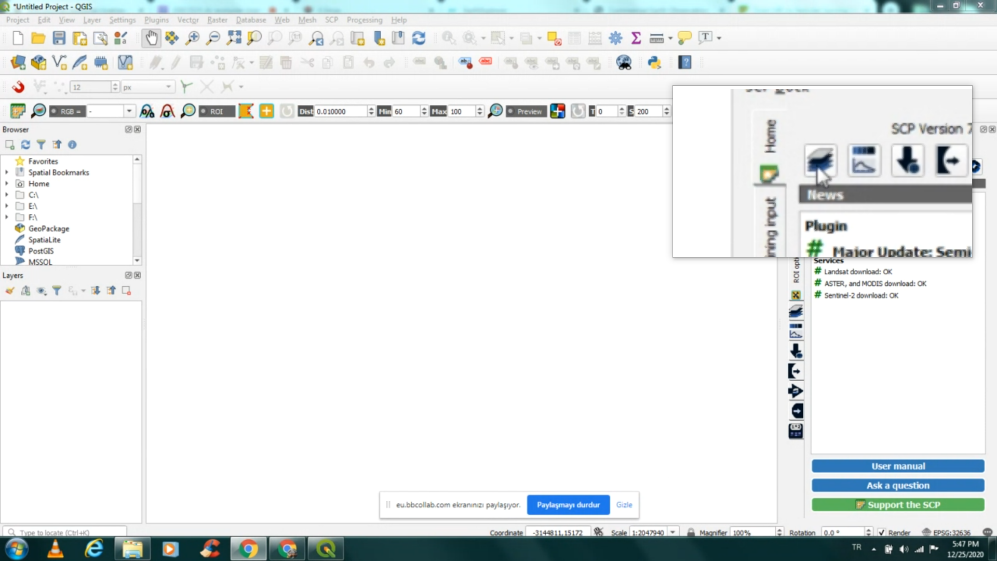 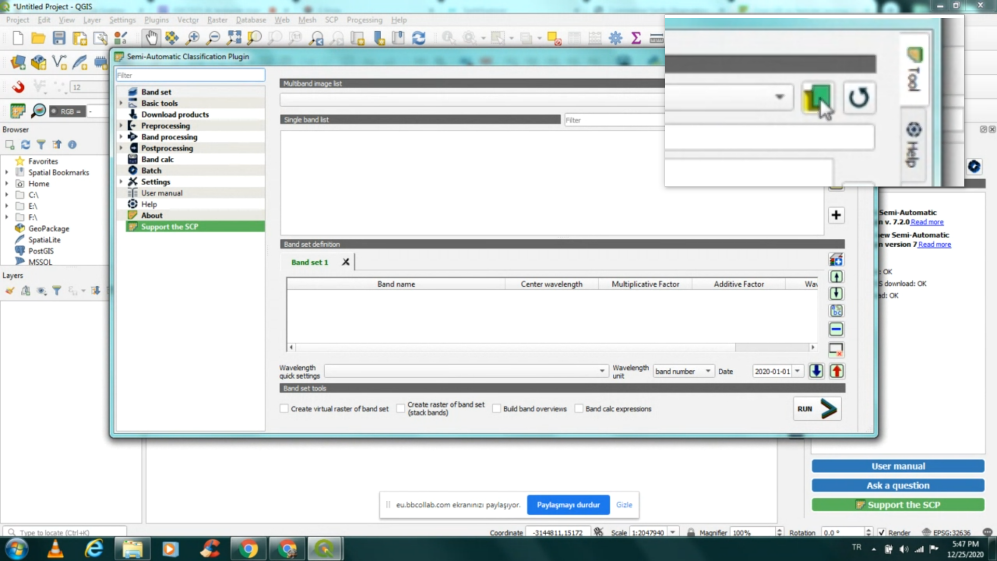 Uydu Görüntülerini QGIS Programına Yükleme
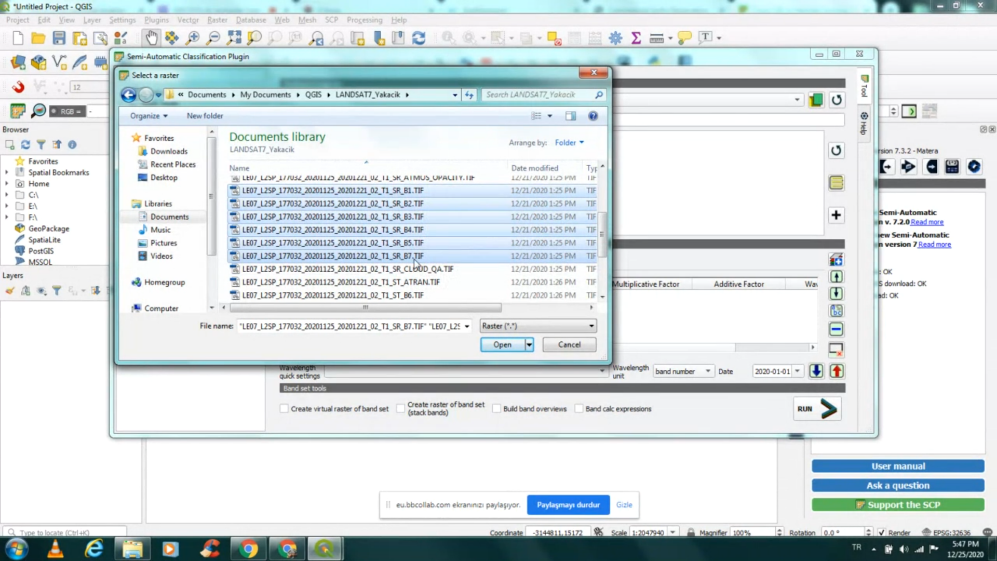 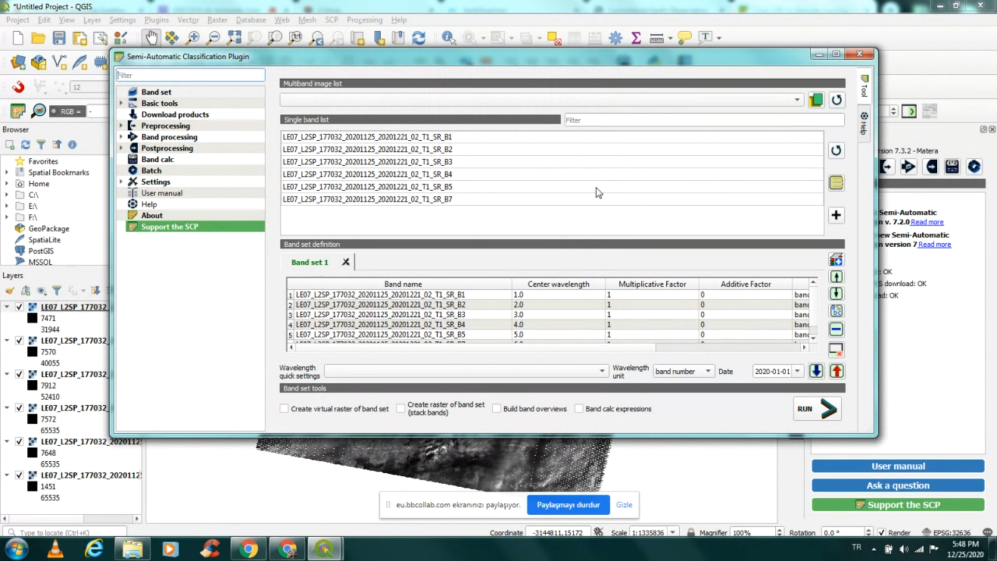 Uydu Görüntüsü Bant Ayarları
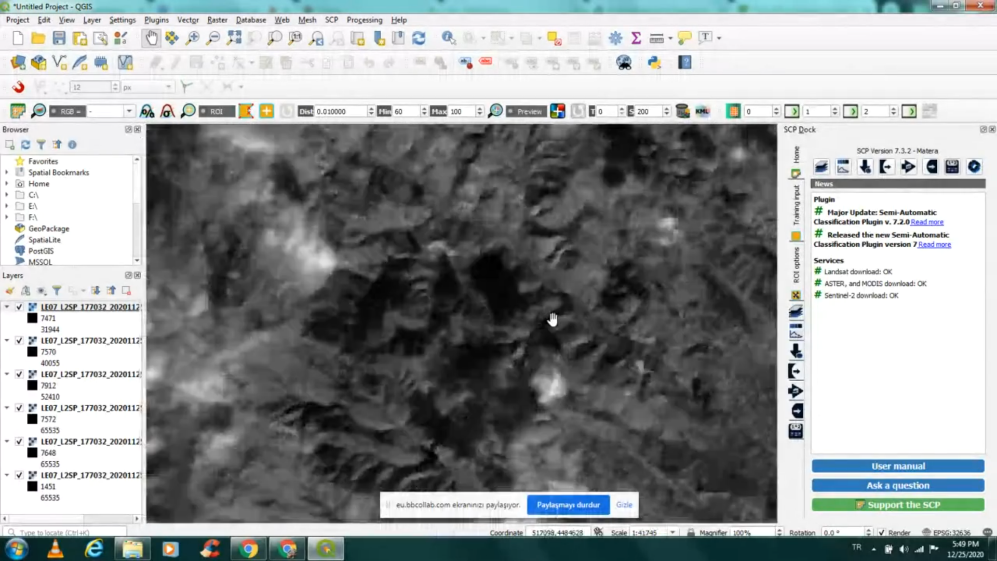 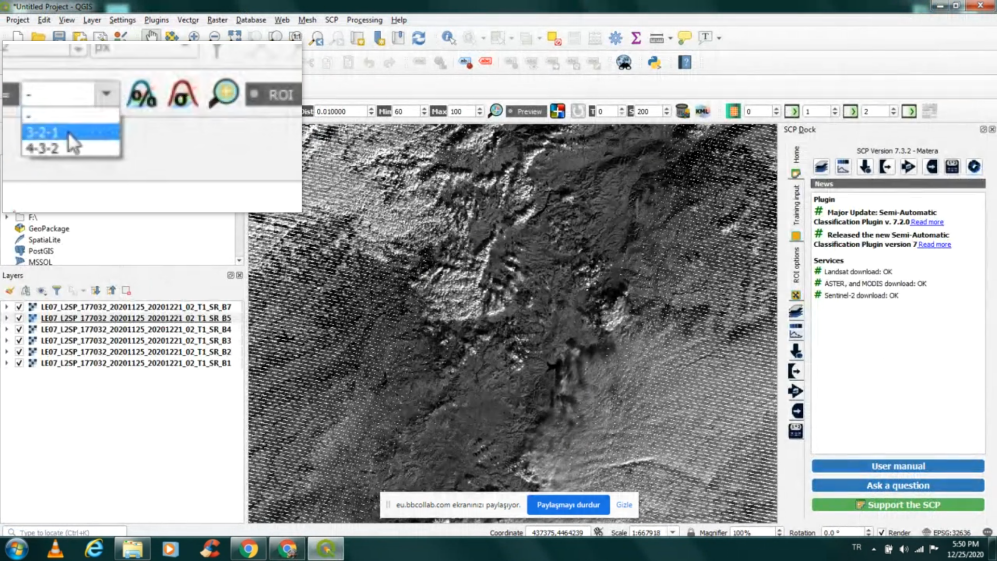 Uydu Görüntüsü Bant Ayarları
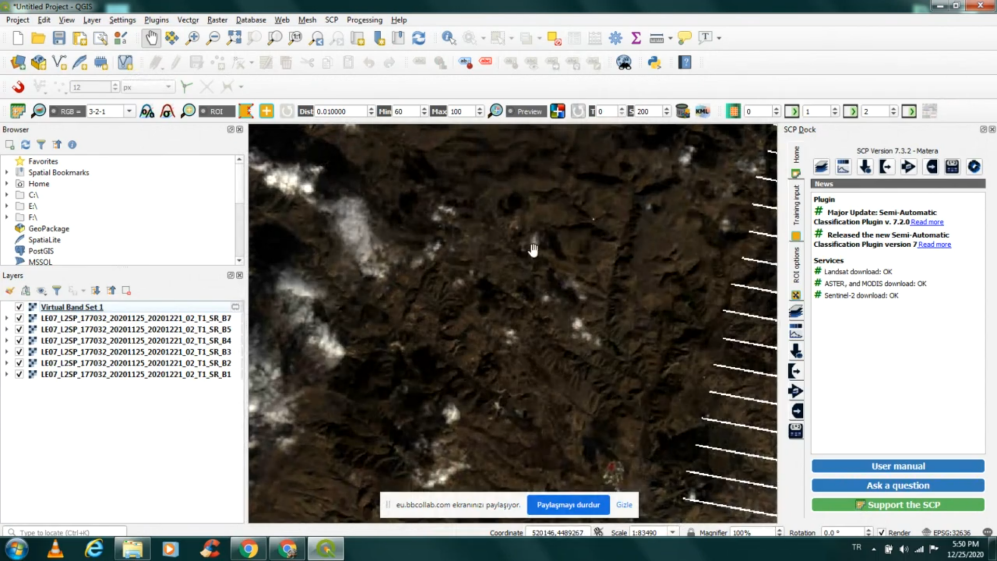 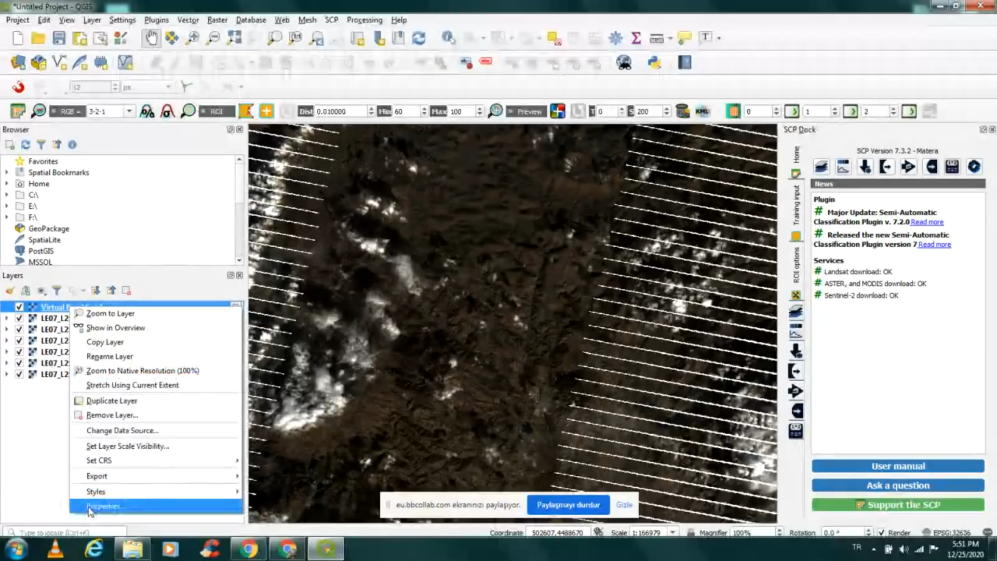 Uydu Görüntüsü Bant Ayarları
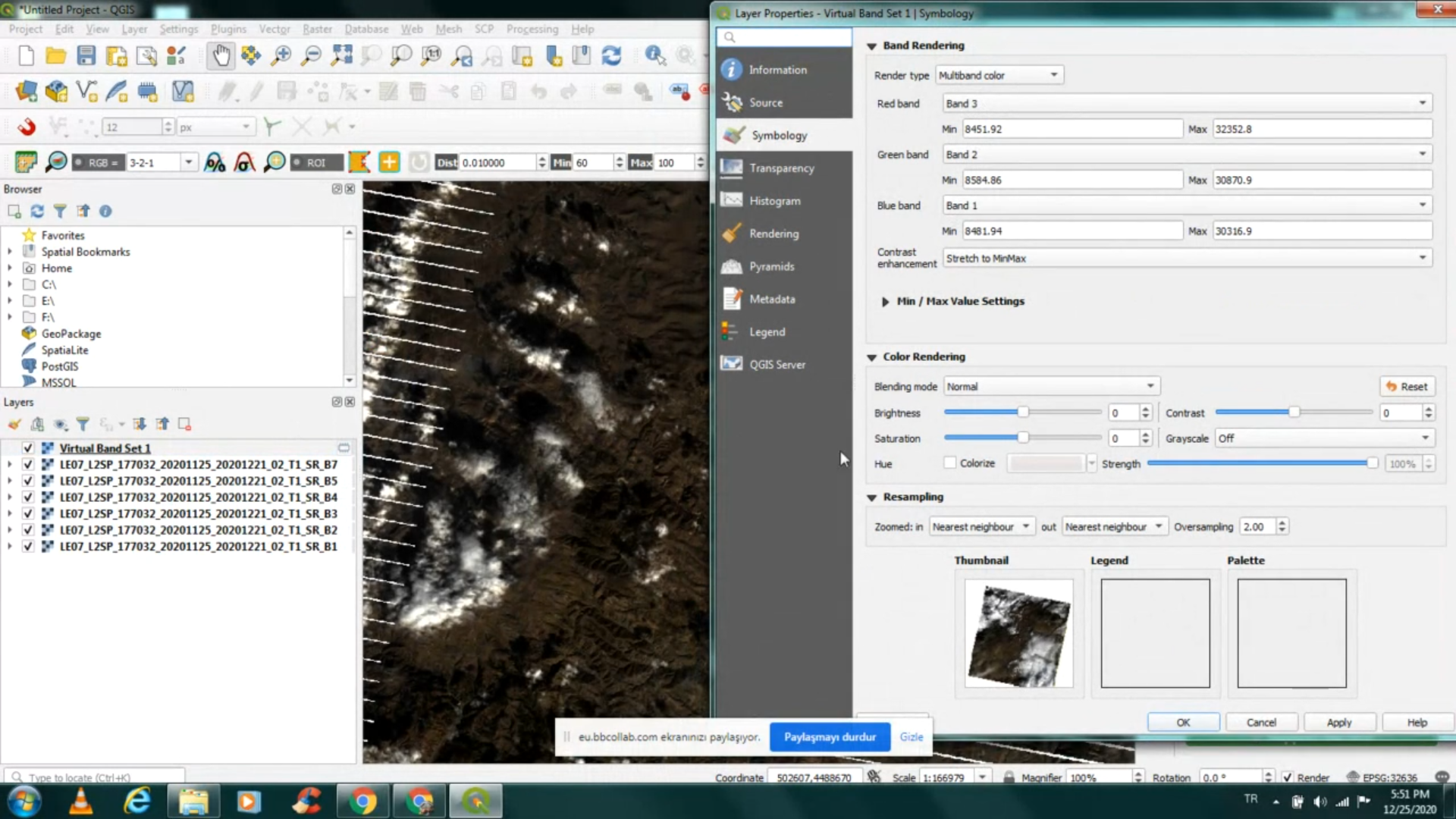 Uydu Özelliklerini Öğrenme
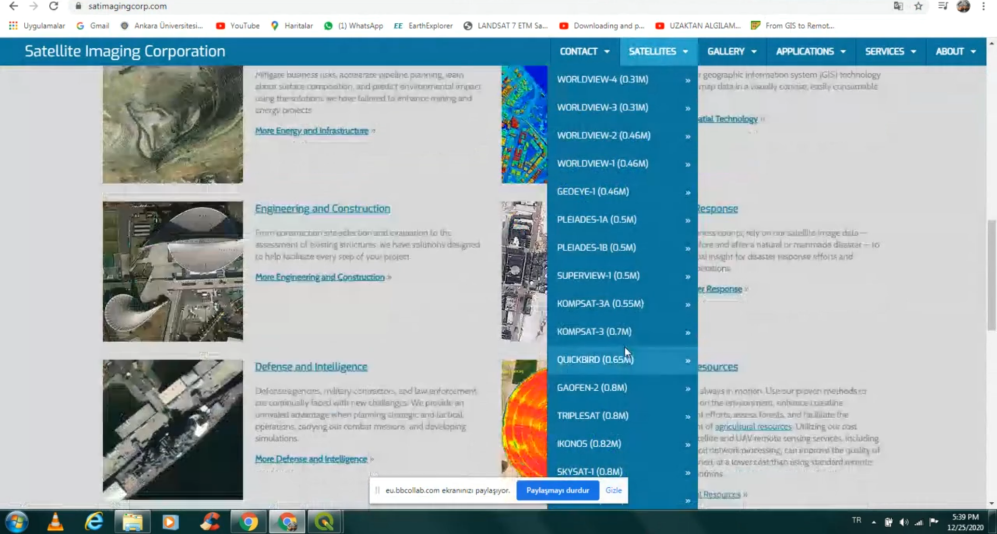 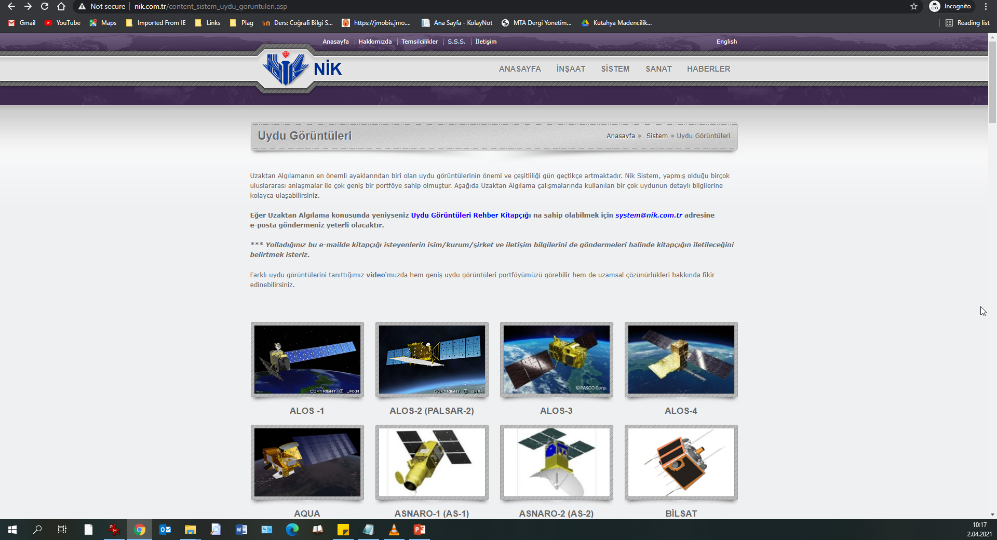 http://satimagingcorp.com
http://www.nik.com.tr